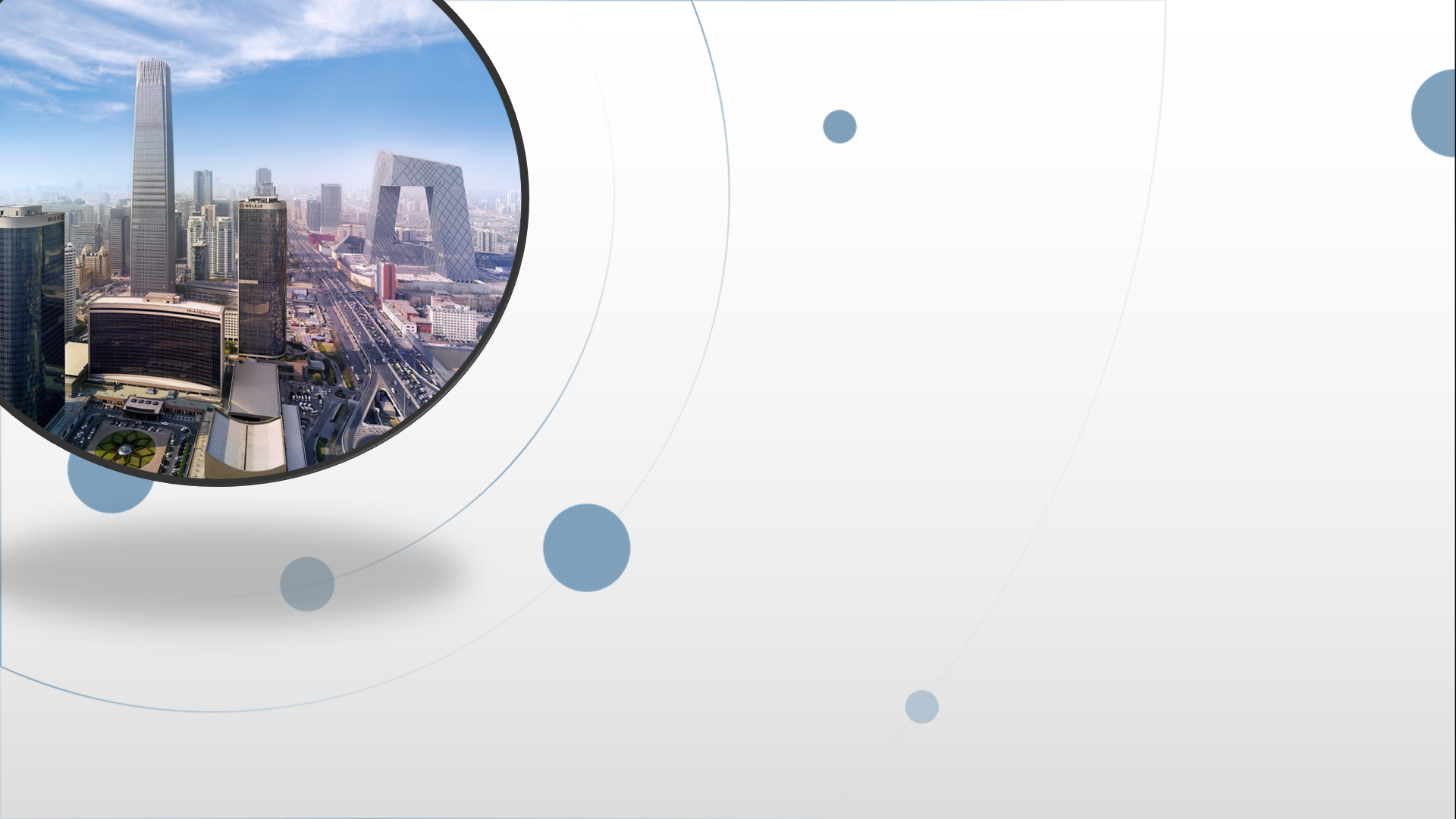 朝阳区线上课堂·高三英语总复习
完形填空
北京市陈经纶中学   于晓艳
教学内容：完形填空专题
教学目标：通过梳理近三年高考完形填空试题，总结并归纳其出题规律、
                 思路，点播备考策略，给出备考建议。
教学准备：2017-2019年三年高考完形填空原文+试题。
教学过程：1.试题总体分析及能力考查点归类；
                 2.完形填空策略点拨；
                 3.完形填空策略总结及建议。
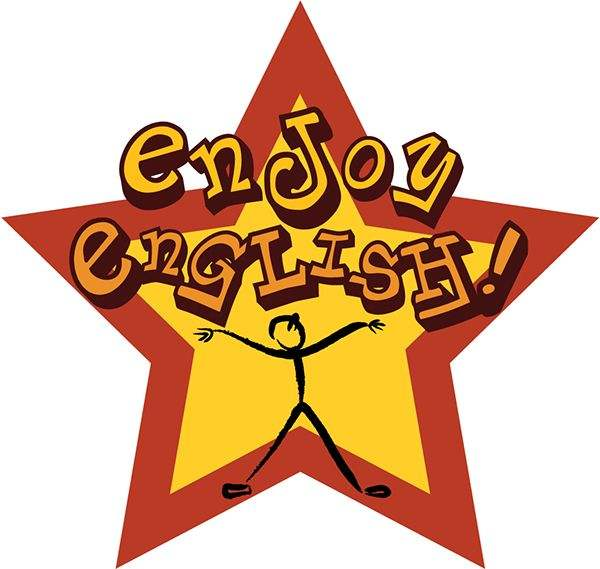 目   录
高三英语复习系列
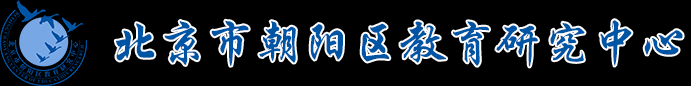 1. 近三年试题总体分析及核心素养能力考查点归类
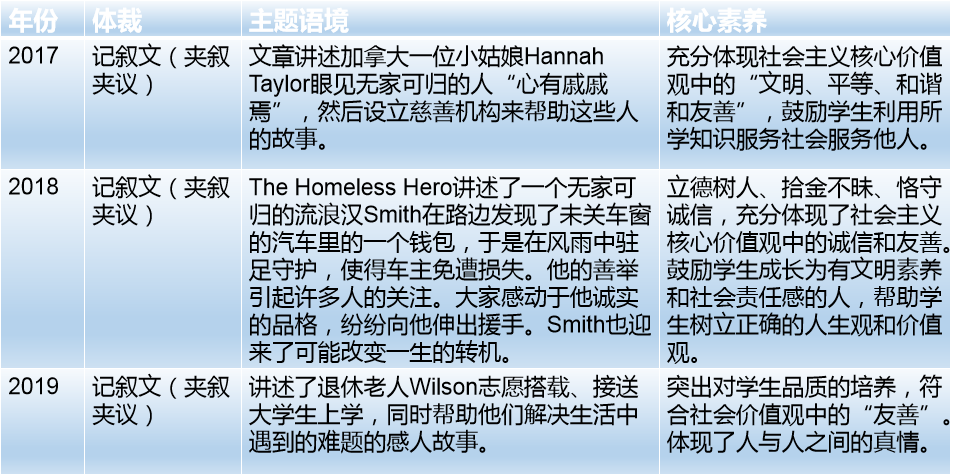 高三英语复习系列
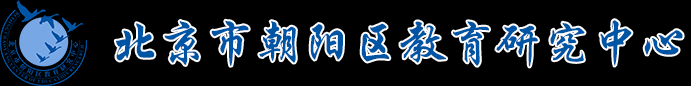 2. 近三年高考完形填空题考查方向与出题规律
1）. 对英语学科核心素养的综合考查
      语言能力（理解语篇的基础上运用词汇准确理解和表达意义）
      文化意识（弘扬社会主义核心价值观，培养正确的人生观和价值观）
      思维品质（逻辑思维能力；结合词汇知识、语篇知识、生活常识和文化背   景知识进行逻辑推理和综合判断）
      学习能力（积极运用和主动调适英语学习策略、拓宽英语学习渠道、努力提升英语学习效率的意识和能力）
2）. 选材适中
     词数在200-300之间。设空距离为10个词左右。
     材料难度与高三教材相当，所选短文的英语语言符合高三学生的实际水平。
高三英语复习系列
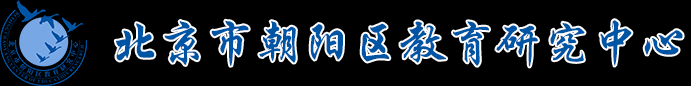 2. 近三年高考完形填空题考查方向与出题规律
3）. 首句完整
      首句不设空，引导学生关注首句或首段，迅速进入主题，熟悉语言环境，建立正确的思维导向。
4）.“语境能力型”试题逐年增加
     立足语篇环境，树立全局观念。
5）. 考查词汇
     实词为主，多为动词、名词、形容词和副词。
高三英语复习系列
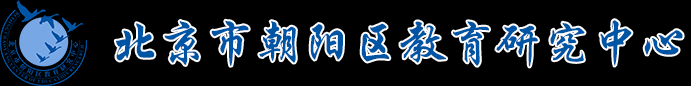 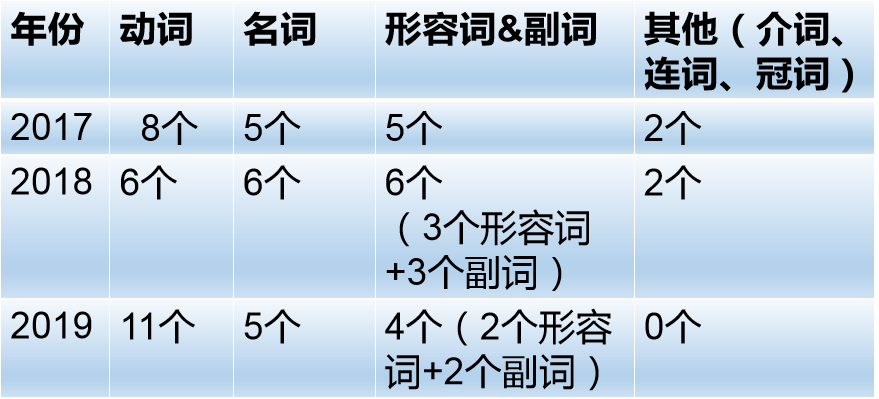 弱化语法，侧重考查词汇、理解、联 系、判断、推理等方面的思维能力。
6）. 难处暗示
     暗示多为后面暗示前面；鼓励学生继续往下读。
高三英语复习系列
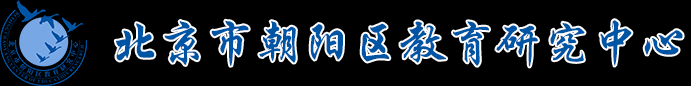 3. 完形填空文体及特点
1). 文体
     记叙文，夹叙夹议
2). 文体特点
情节的发展变化
（事件存在状态、变化过程）

情感的发展变化
（人物内心世界、情感态度）
表达主旨
   （抒发情绪或感悟）
高三英语复习系列
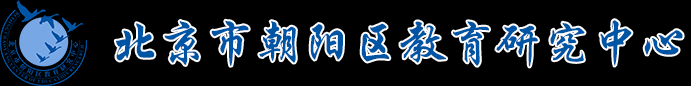 4. 完形填空解题策略
1). focus on the main lines
文  本
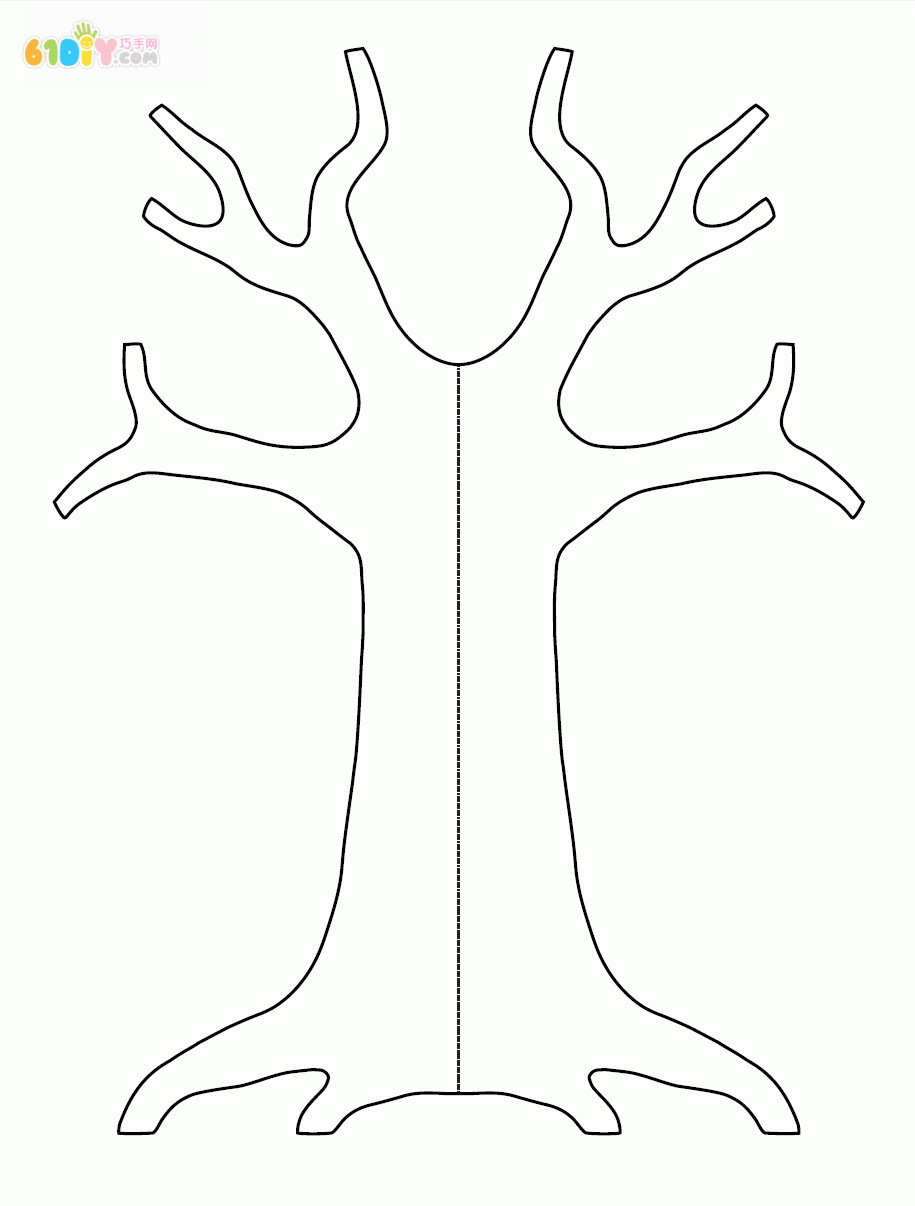 从两条主线入手：故事发展线和情感变化线
主

线
高三英语复习系列
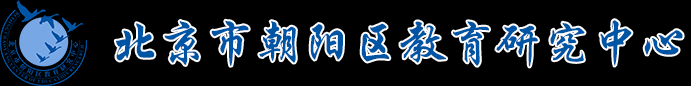 4. 完形填空题解题策略
1). focus on the main lines
New Distraction（使人分心的事）
how/why

   unwilling
   unhappy 



excited/appreciative
what

protested: new rule
asked for phone
...
thought of the phone
saw a view
lost herself in the puzzle
when

before vacation
that night after dinner

the next morning

that evening
高三英语复习系列
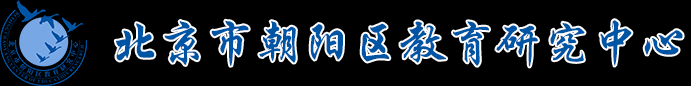 4. 完形填空题解题策略
2). context
     依据上下文语境、故事转折点、人物情绪变化进行推断
3）. word distinctions or collocations
     从词义辨析和固定搭配着手
 4）. clues hidden in the passage  
    利用好文章“隐藏的”线索。
relationship between sentences(pron/ conj)  句际关系
recurrent words  原词复现(同义，近义，反义，解释词等)
general & background knowledge  背景和常识
注意：让自己的思维趋向于客观而非主观，由已知推导未知，避免主观臆断。
高三英语复习系列
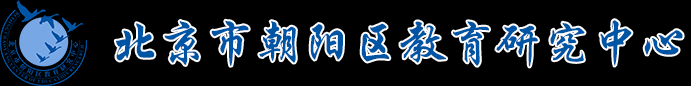 5. 完形填空题解题建议流程
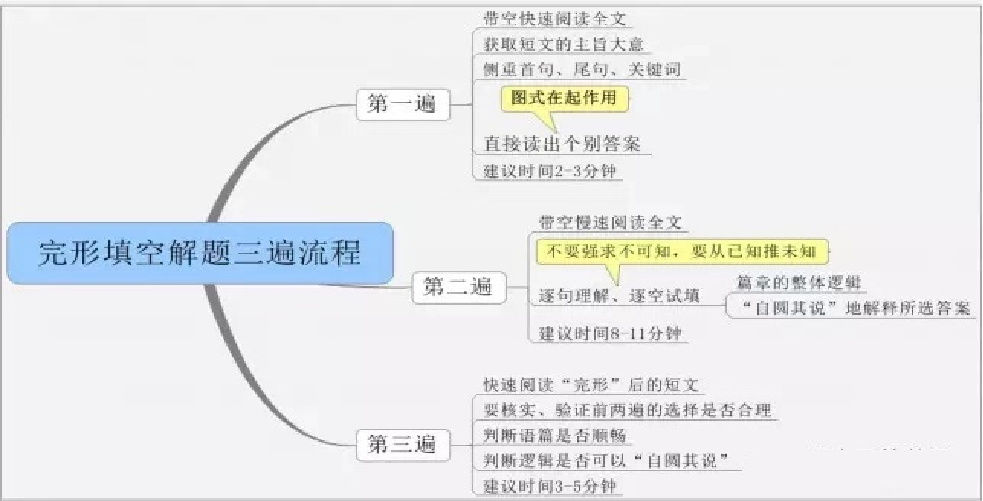 高三英语复习系列
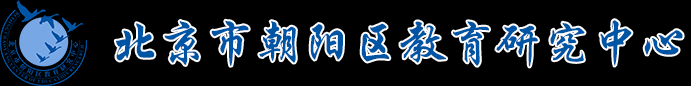 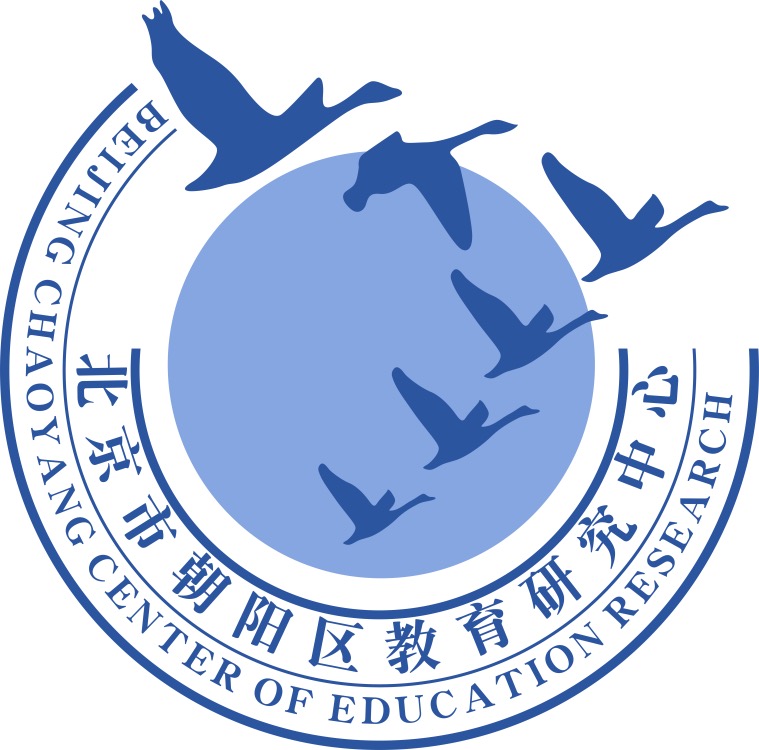 谢谢您的观看
北京市朝阳区教育研究中心  制作